Приложение № 4
                                                                               к постановлению администрации МО
                                                                               «Пустомержское сельское поселение»
                                                    № 135   от  02.08.2017 г.

СХЕМА № 2
размещения  проектного (свободного) земельного участка для расположения НТО
деревня  Большая Пустомержа   
по состоянию на 02.08.2017 г.
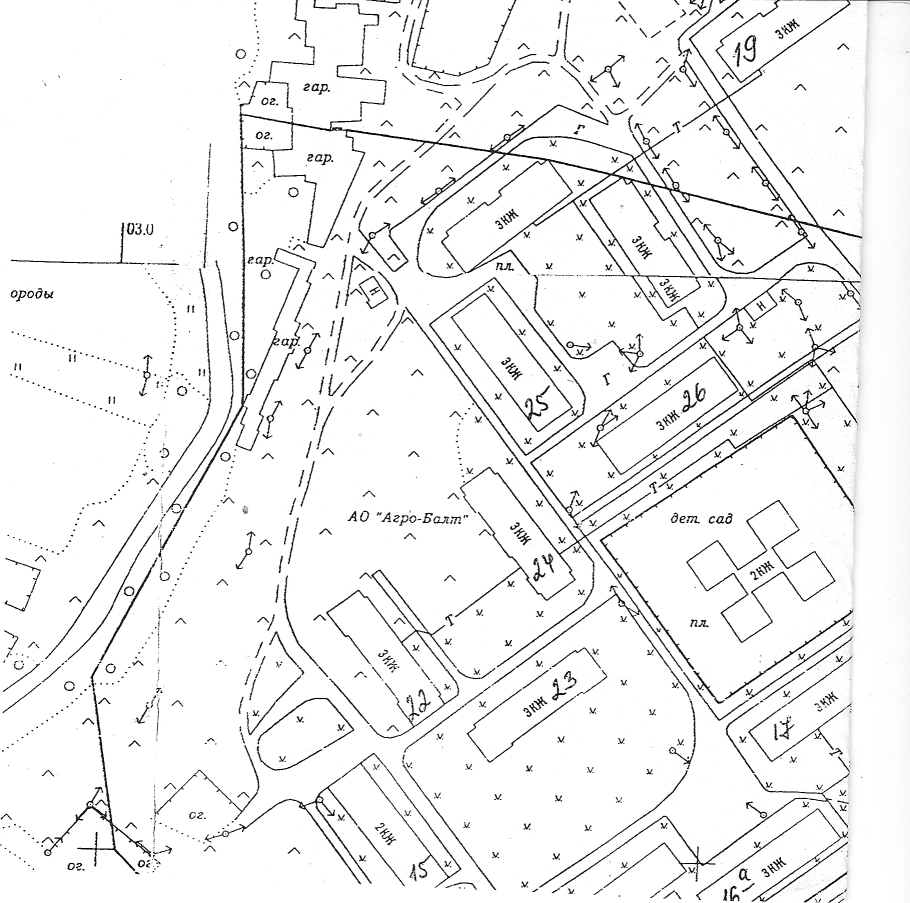 Жилой многоквартирный дом № 18 -а
Жилой многоквартирный дом № 26
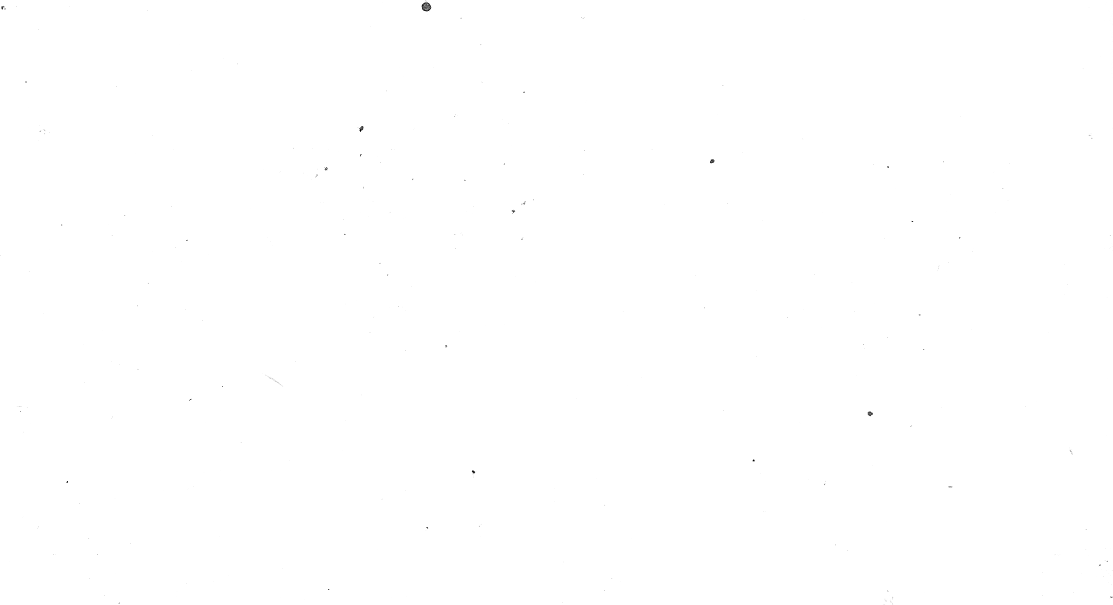